Statistics CER
Using critical thinking to evaluate claims, evidence and reasoning in statistics
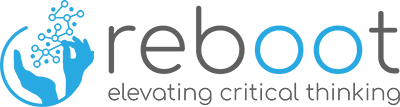 Objective
Students will use measures of central tendency to evaluate CERs for validity and reliability.
Statistics CER
1
Warm up
Class survey
Discussion
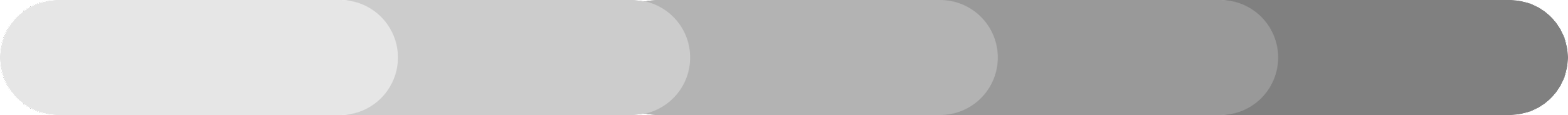 10 mins
10 mins
30 mins
20 mins
15 mins
Mini-Lesson
CER
Statistics CER
2
Let’s Review:
How do we calculate measures of central tendency and what can we use them for?

Complete the worksheet to remind yourself of the process!
Statistics CER
3
Mean - Median - Mode - Range
How do we calculate mean, median, mode and range?
Mean
Range
Add all of the numbers and divide by N (# of items)
Find the difference from the lowest and highest point in the data.
Median
Mode
Find the middle point- Even number? Find average of middle points.
Find the number that occurs the most. More than one? It’s multi- modal.
Statistics CER
4
Additional Review
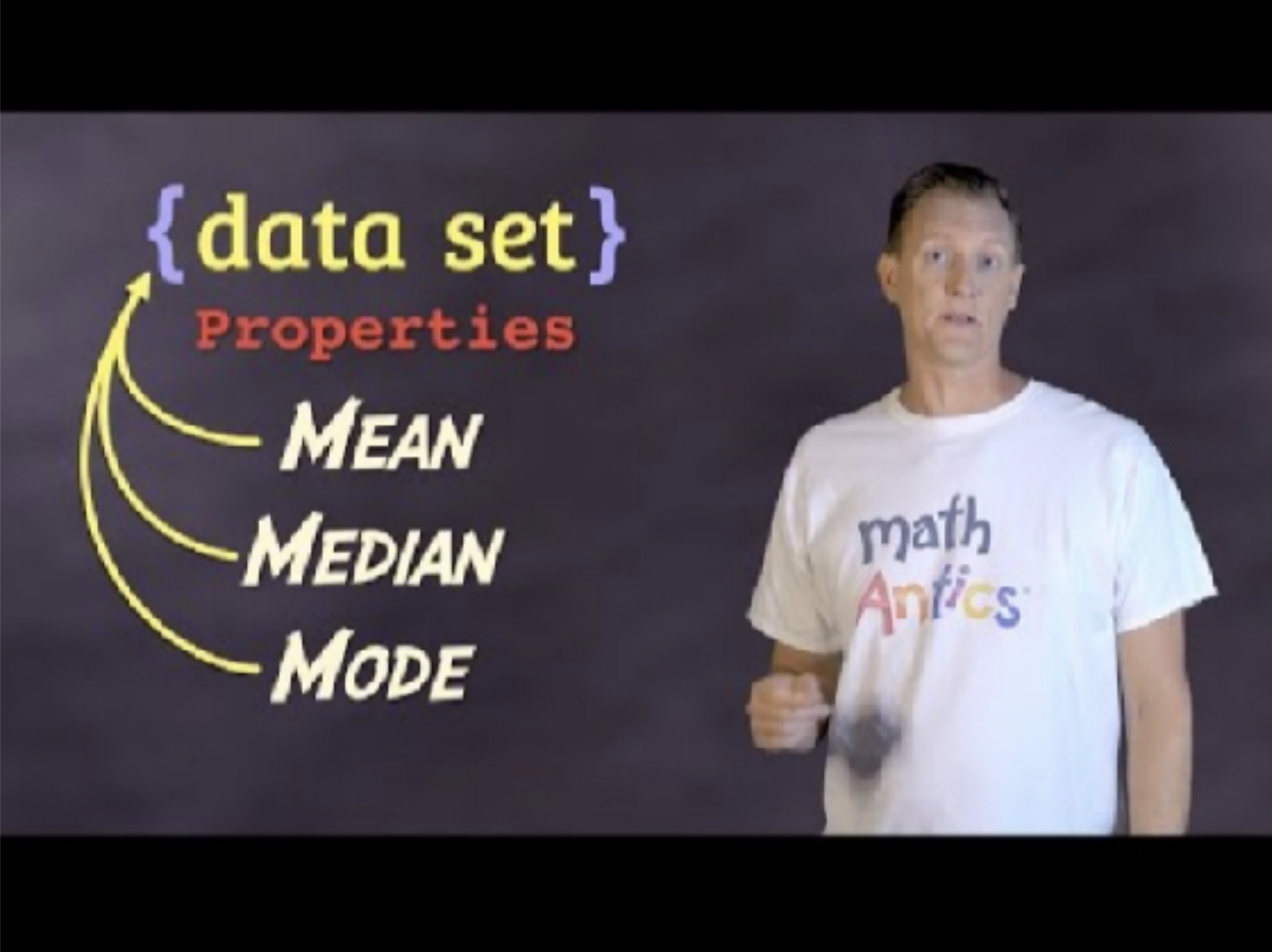 Let’s check out the MathAntics take on mean, median and mode!
Statistics CER
5
Class Survey
Step 1

Create a statistical question.

Step 2

Post questions on wall.

Step 3

Use data to compute mean, median, mode and range.
Statistics CER
6
Statistical Questions
Have numerical answers

The answers can vary.
Examples
How old am I?
-Not statistical, only one answer.

How old are my classmates?
-Statistical, many possible answers
Statistics CER
7
Data Collection
Once all papers are on the wall, we will line up and take turns putting our responses on each other’s papers.

Be sure to give a clear numerical answer to the question.
Statistics CER
8
Calculating Measures of Central Tendency
We will use measures of central tendency to understand the middle of our data set.

First:	order your data points from the lowest point to the highest point.
Statistics CER
9
Calculating Measures of Central Tendency
Mode
The number that occurs the most.	If there is more than one, the data set is multi-model.


Range
The difference between the highest and lowest data points.*
Sum of All Data Points
Mean =
Number of Data Points
Median
Find the middle #.	If there are two, take the average of those #s.
* Not a measure of central tendency, but informative to have.
Statistics CER
10
Brain Break
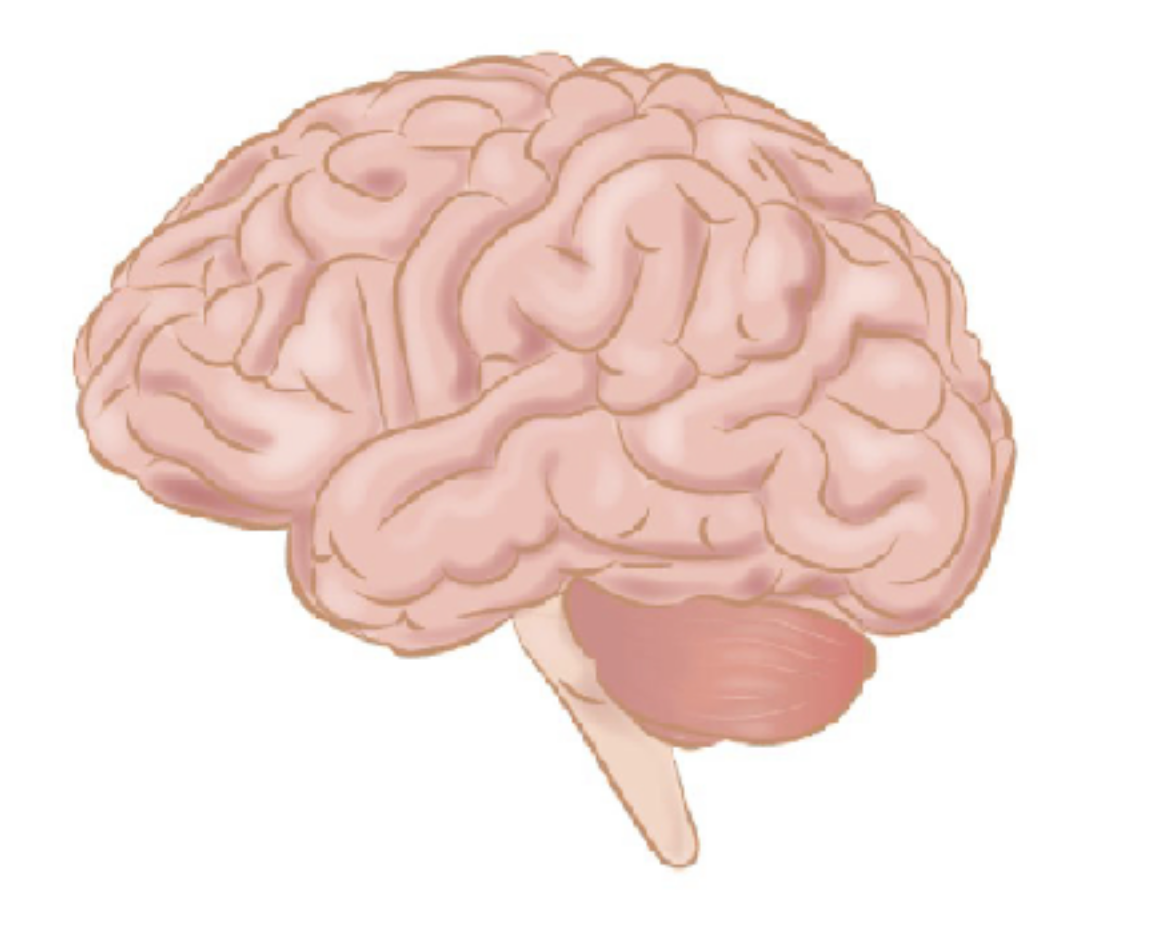 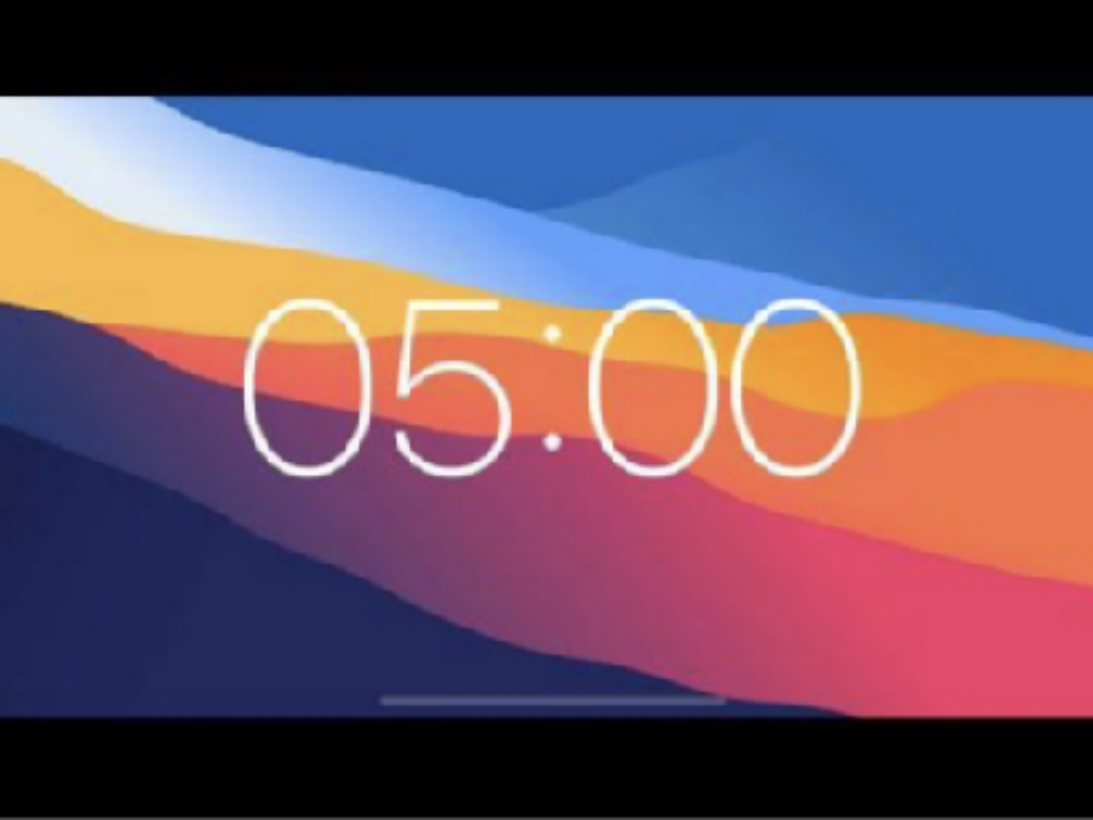 Statistics CER
11
Writing a CER
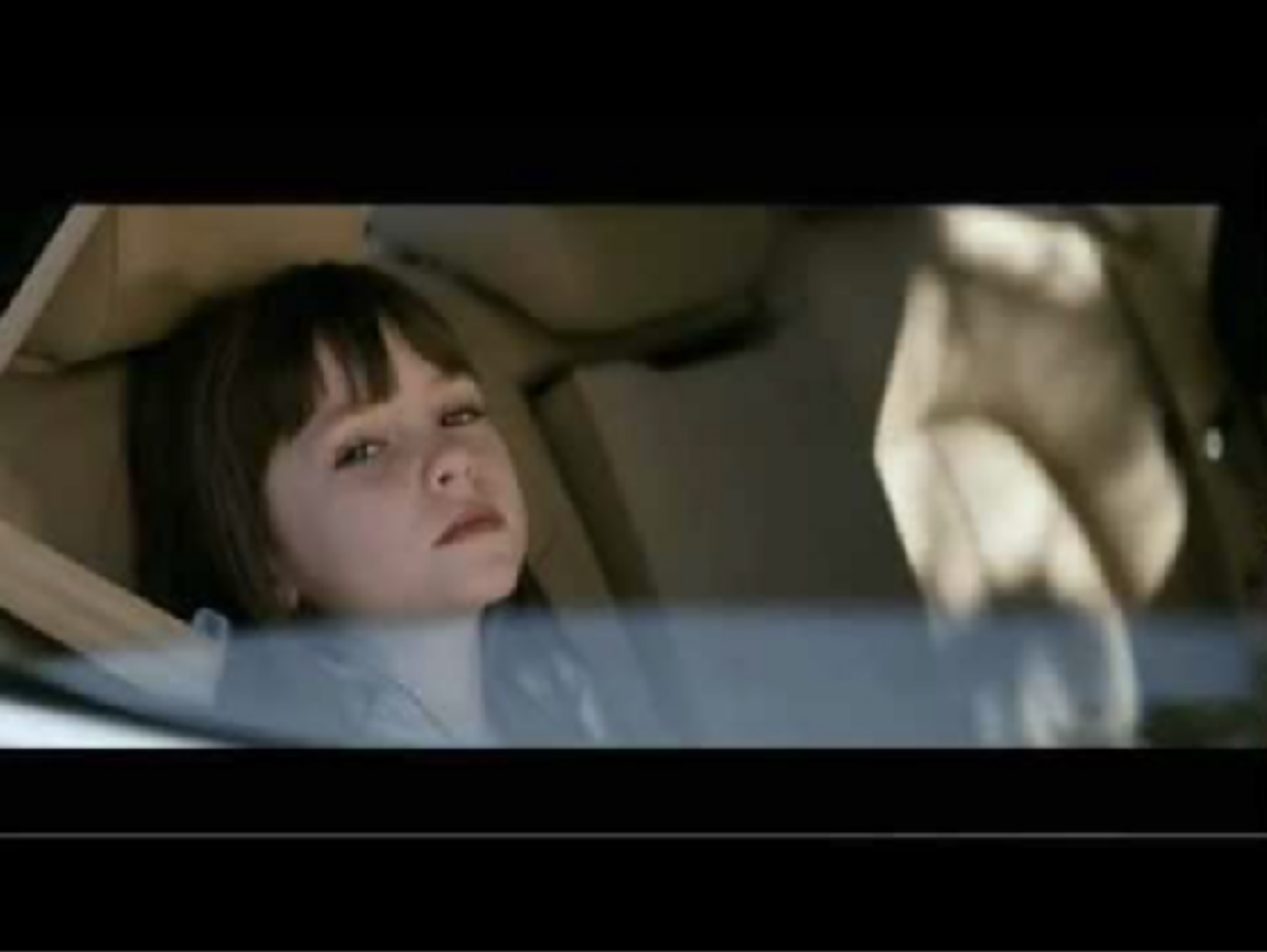 What is the

claim? evidence? reasoning?
Statistics CER
12
CER Process
My dad is a space alien.
Claim
He speaks a weird language, drinks green stuff, appearance (bike gear), and has a spaceship.
Evidence
The behaviors of my dad are the same as those of a space alien. Therefore my dad is a space alien.
Reasoning
Statistics CER
13
CER Process: Additional Review
List examples of claims, evidence and reasoning based on this video.
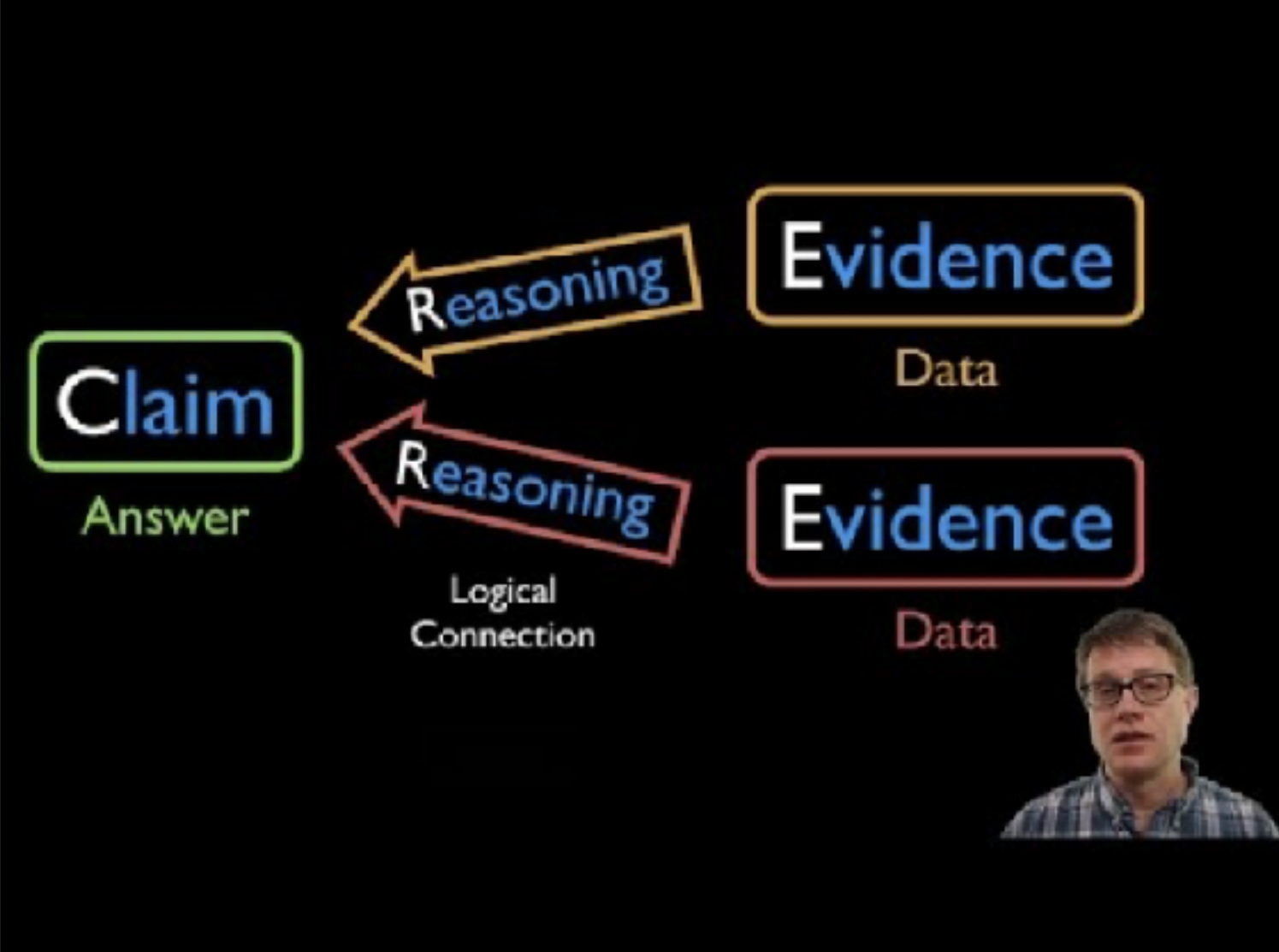 Statistics CER
14
Claim
Looking at your mean, median, mode and range, how can you summarize your data?

Discuss your strongest claim with a partner.
Statistics CER
15
Claim
Using feedback from your partner, write down your claim as a complete sentence.
Statistics CER
16
Evidence
Using your data (mean, median, mode, range), write a sentence that provides evidence for your claim.
Statistics CER
17
Reasoning
Link your claim and your evidence together with reasoning.

Why does this evidence back your claim?
Statistics CER
18
Fallacies of Logic
Type of fallacy
Definition
Example
Statistics CER
19
Class Discussion
Do you see any examples of these fallacies of logic in action?

Which fallacy do you see? 

How can we correct it?
Statistics CER
20
Closing
How did we use measures of central tendency to evaluate CERs for validity and reliability?

How can we use these strategies in the future…inside and outside of the classroom?
21
Statistics CER
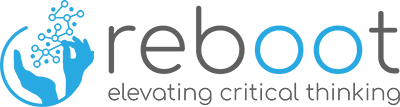